CASCADE IMPACTOR
By: Žiga Markovič and Tilen Mavri
Mentors: Nejc Grošelj, Jurij Drev, Tanja Pirih
Jurij Vege grammar school Idrija
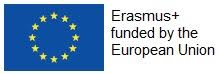 What is cascade impactor
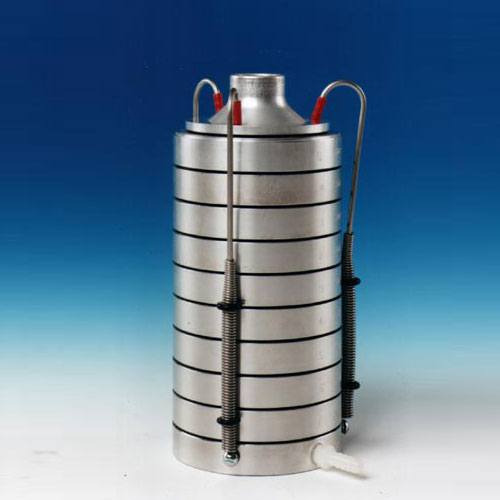 Multistage collectors
Works on falling and velocity
How it works
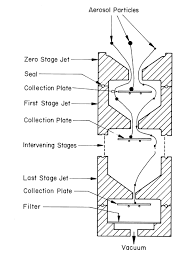 Assembled in rows
Smaller jets every sta
Collection plate
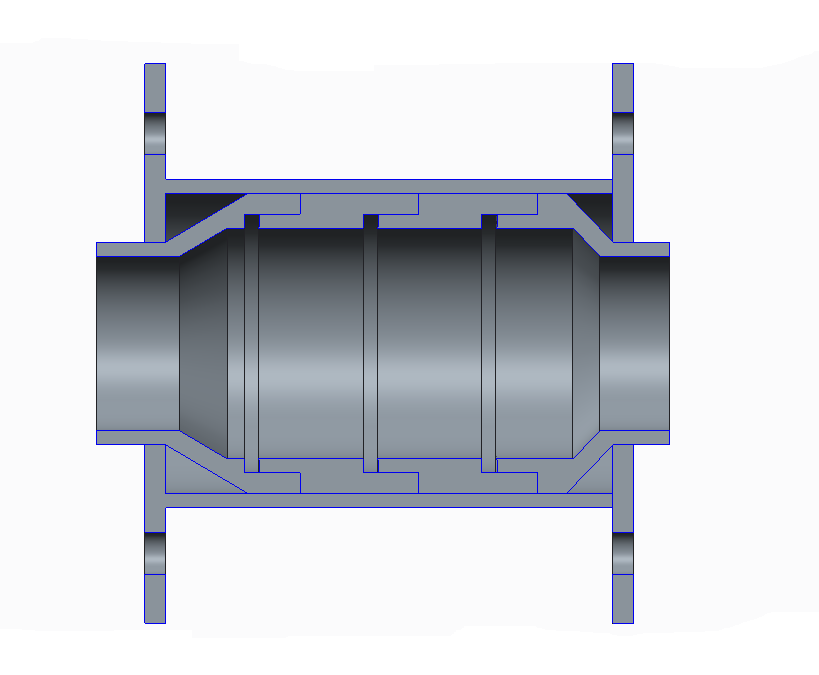 project
it´s finnished
Just need testing
Thank you for your attention
more information about Airnet project: http://www.airnet-erasmus.eu/